«Обувь»
Материал по лексической теме
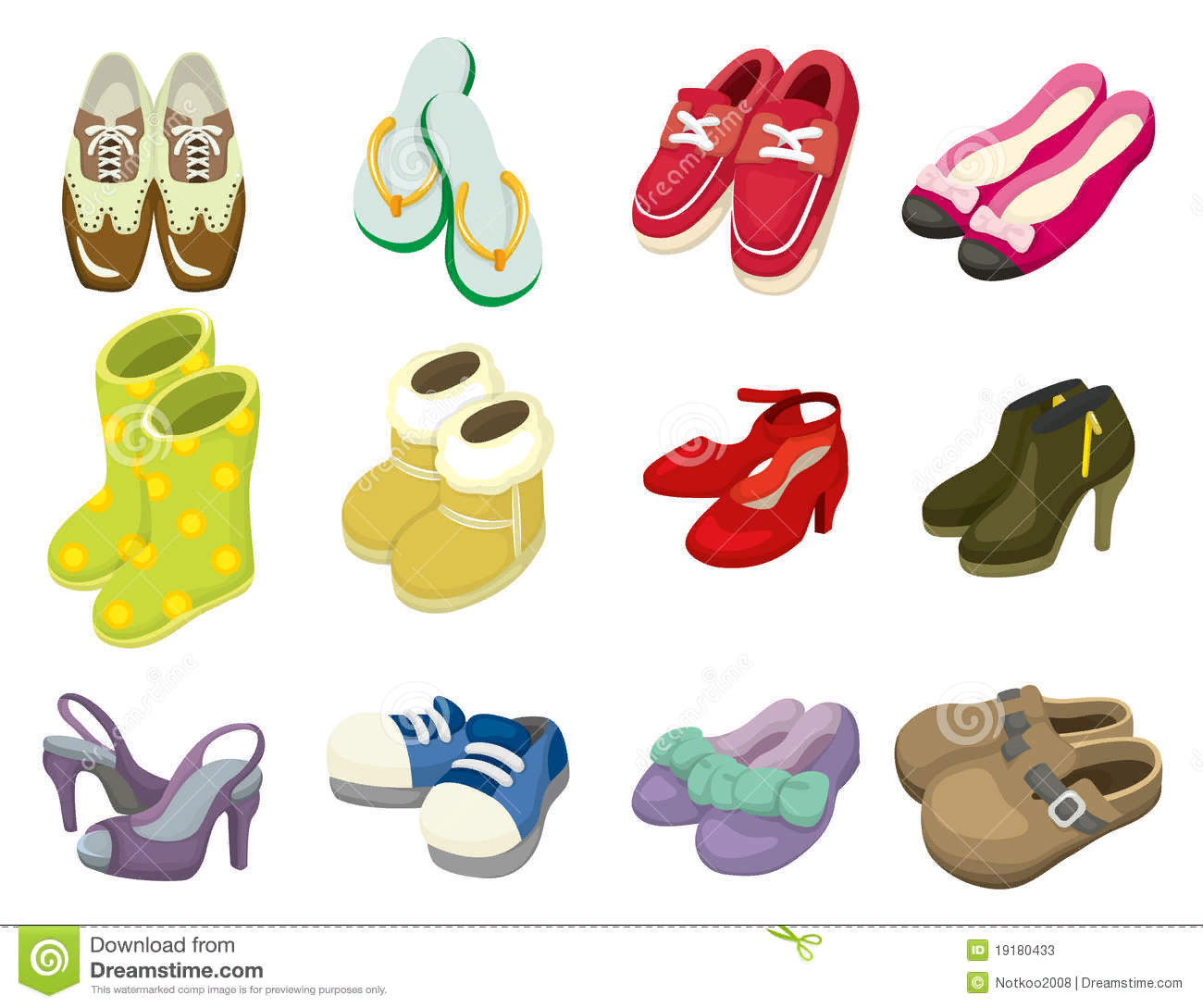 Назови одним словом
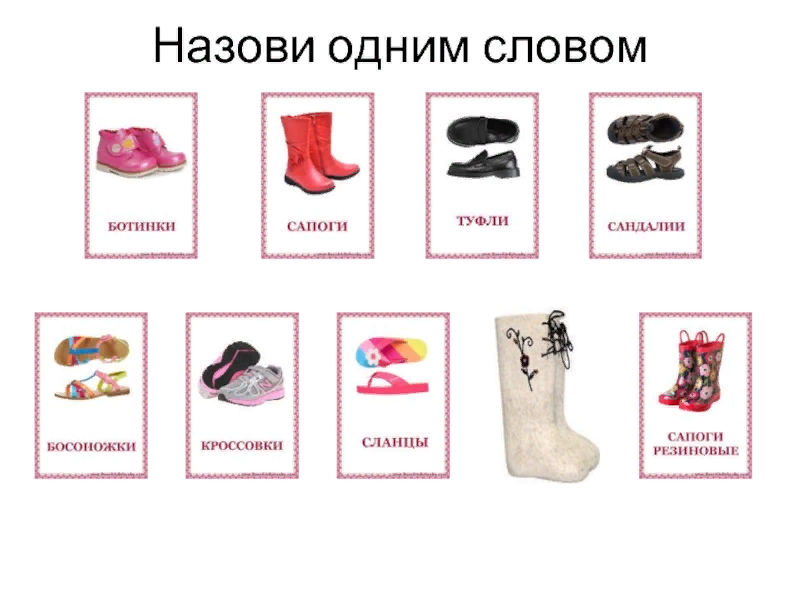 Как устроена обувь?
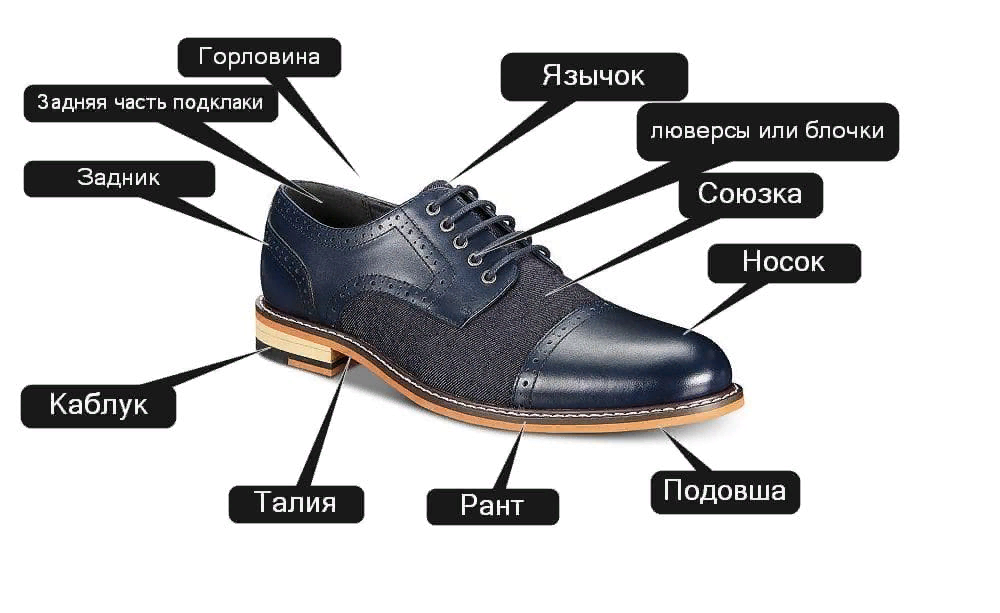 Обувь бывает:
Летняя                    Осенняя                     Зимняя
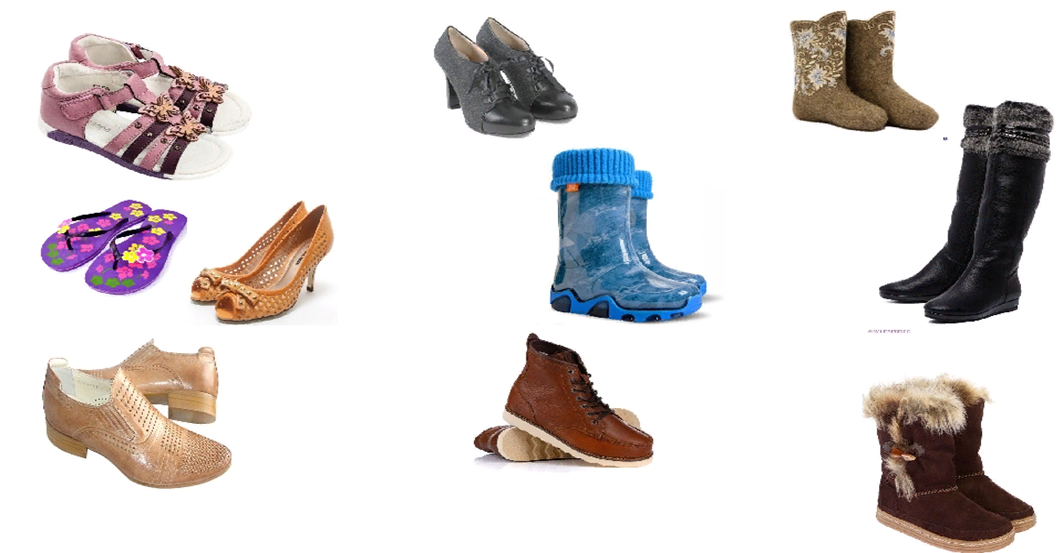 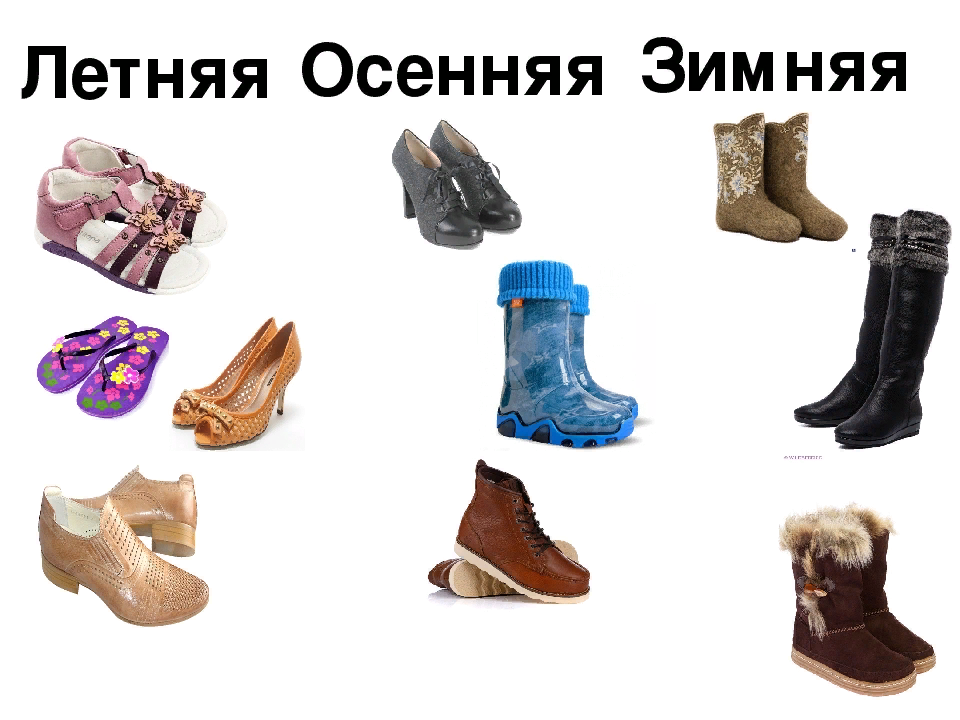 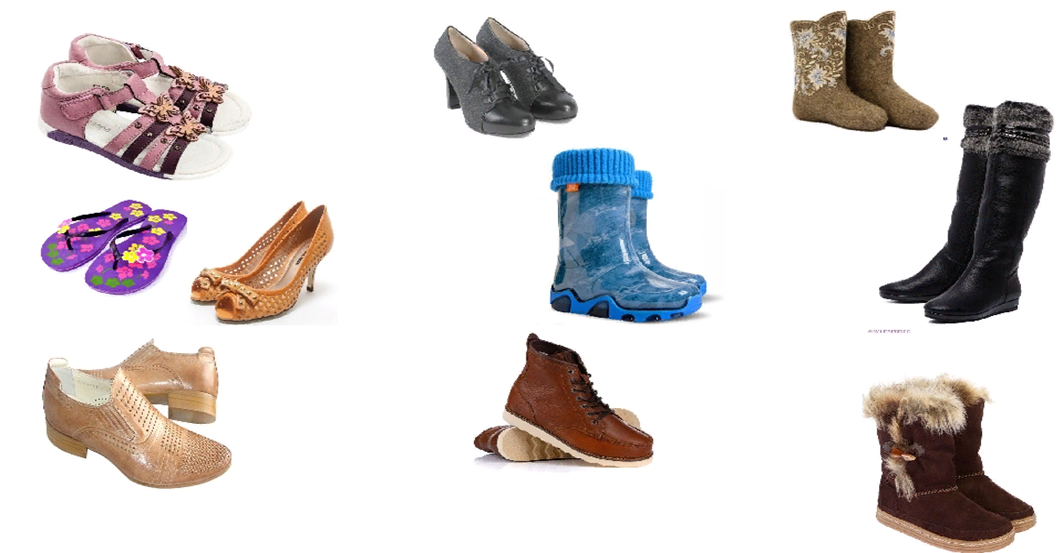 Детская                    Мужская               Женская
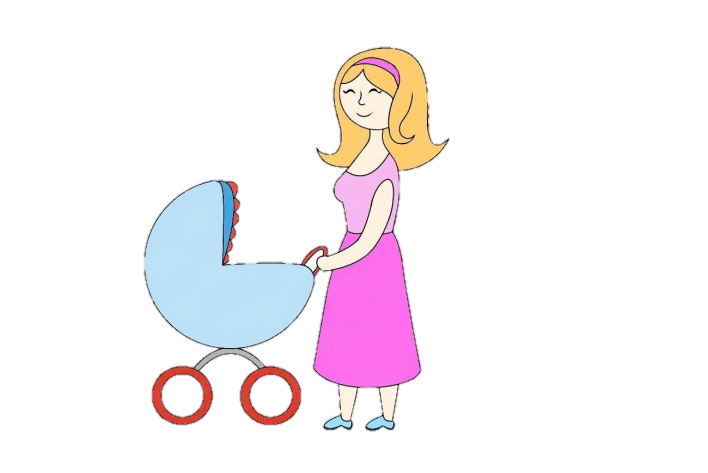 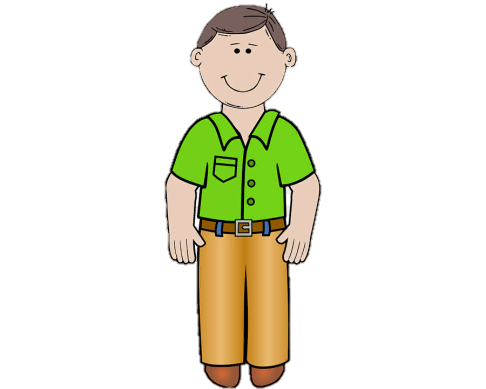 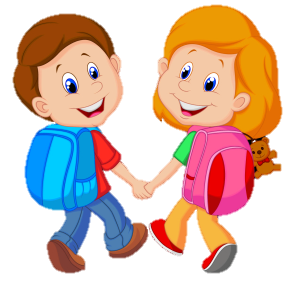 Из каких материалов сделана обувь?
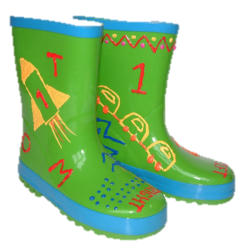 Сапоги из резины -  …….   сапоги
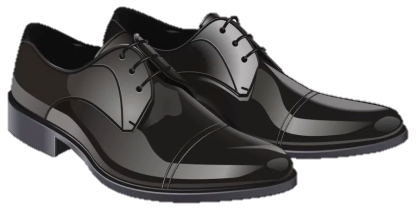 Туфли из кожи -  …….   туфли
Пинетки из текстиля -  …...   пинетки
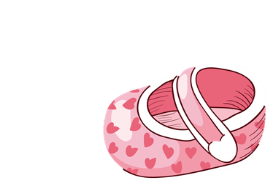 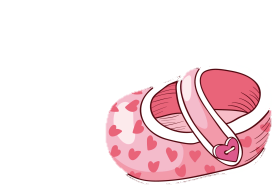 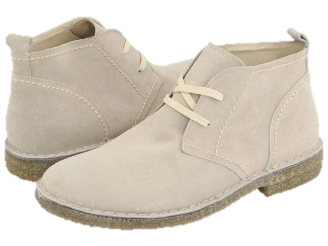 Ботинки из замши - …….  ботинки
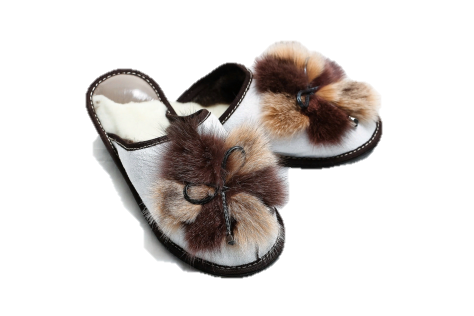 Тапочки из меха - …….тапочки
«Один – много»
Ботинок – ботинки, сапог - ……, кроссовка - ………., туфля - ……., тапка - …….
Скажи по образцу:
• Большие ботинки, а маленькие ботиночки.
• Большие сапоги, а …………………………
• Большие туфли, а …………………………
Подбери определения (3 слова):
• Сапоги (какие?) – кожаные, красивые,……….
• Валенки - ……………………………………….
• Туфли - ………………………………………….
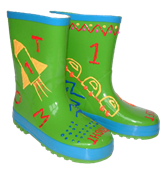 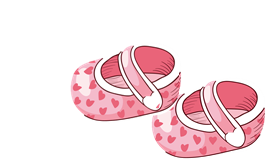 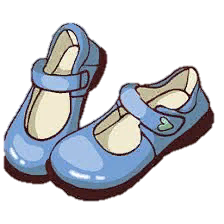 «Назови ласково»:
туфли — туфельки, тапки — тапочки,
ботинки — ботиночки, сапоги — сапожки…
«Четвертый лишний»
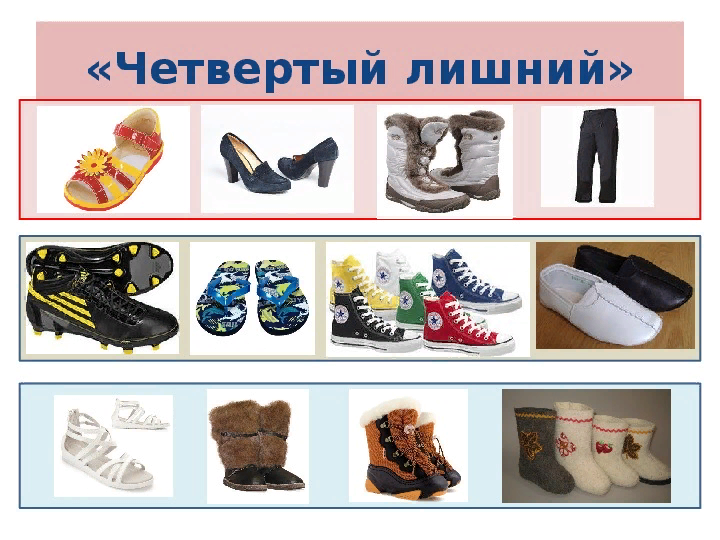 Пальчиковая гимнастика «БОТИНКИ»
 Всюду, всюду мы вдвоём (Средний и указательный пальчики «шагают» по столу.) Неразлучные идём.
Мы гуляем по лугам,(Дети загибают по одному пальчику, начиная с большого.)
По зеленым берегам,
Вниз по лестнице сбегали,
Вдоль по улице шагали,
После лезем под кровать,
 Будем там тихонько спать.   (Укладывают ладони на стол.)
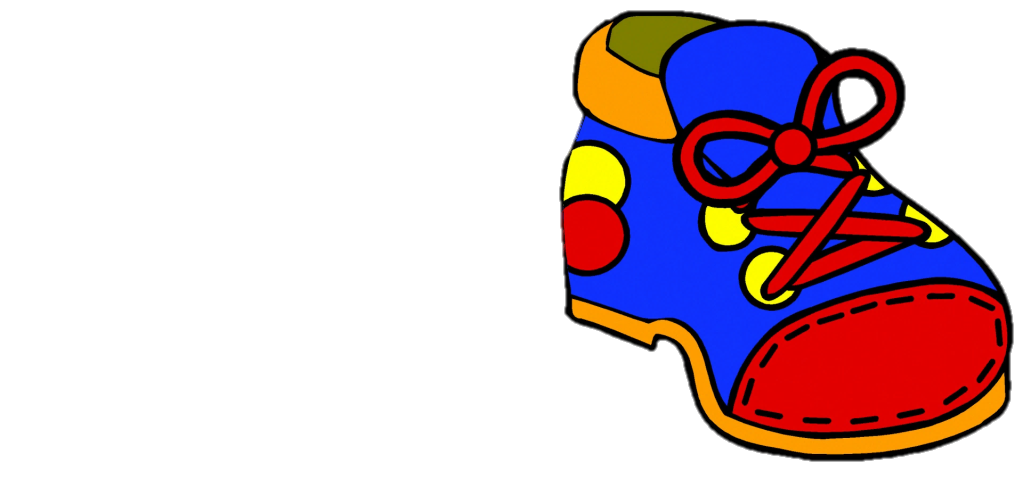 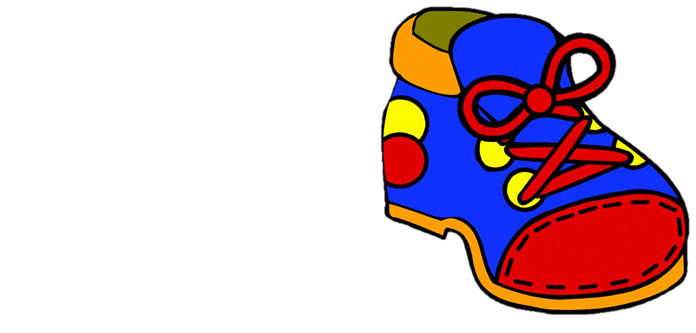 Расскажи 
о своей любимой обуви
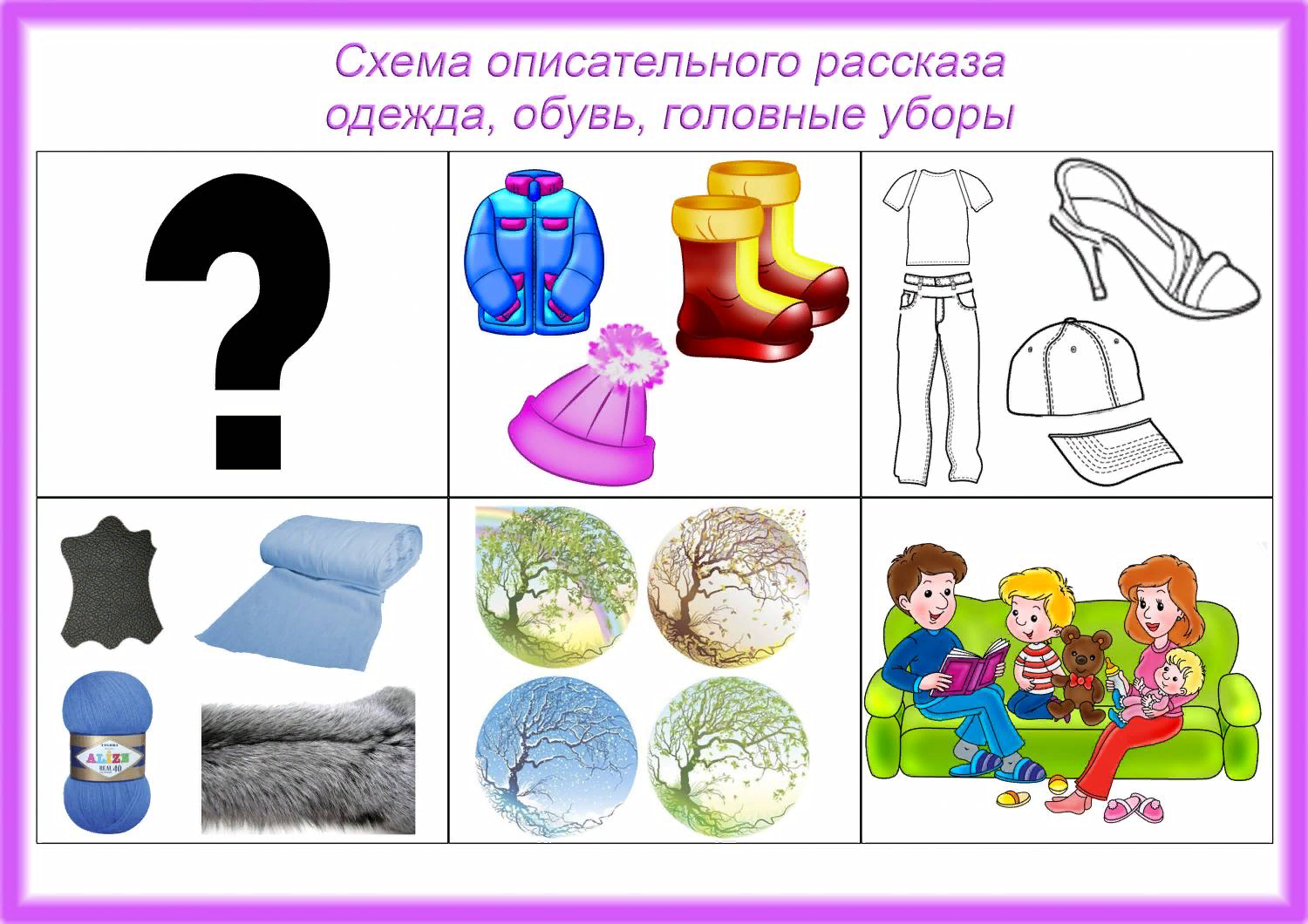 Детям наизусть
Ботинки
У моей Алинки
Новые ботинки,
Красные, красивые,
Новые ботинки!
Будет их она носить,
Грязь и лужи обходить!
Очень нравятся Алинке,
Эти новые ботинки!

Автор: Мария Ефимова
Новые ботинки
У дочурки Милки
Новые ботинки.
Яркие, красивые,
Цвета апельсина.
Шапочка с «рогами»,
В тон – комбинезон.
Топает ногами
Прямо на газон.

Автор: Ирина Викторова